ModuleEthologie
Hoofdstuk 1.
Gedrag
1. Gedrag
Ethologie
Gedrag
[Speaker Notes: http://www.mtscienceducation.org/toolkit-home/scientific-engineering-practices/planning-carrying-out-investigations/activity-1/?print=print]
1.1 Opbouw
Wat is gedrag?
Prikkels
Gedragsleer
Gedragingen
Gedragsonderzoek
Ethologie
Gedrag
1.1 Oriëntatie
Gedrag is alles wat je doet, alle waarneembare activiteiten
Of je nu zit of staat of slaapt
Goed kijken naar dieren is belangrijk
Eet een dier wel genoeg? 
Door wie wordt hij gevlooid?
Met wie slaapt het dier in één nest?
Het normale gedrag van dieren kennen is erg belangrijk voor een verzorger.
Dieren kunnen natuurlijk of afwijkend gedrag vertonen
Beiden zijn aanwijzingen voor het welzijn van het dier
Ethologie
Gedrag
1.2 Prikkels
Alle waarneembare activiteiten zijn reacties op prikkels
Prikkels zijn veranderingen die direct bepaald gedrag veroorzaken
Via zintuigen naar hersenen
Daarna wel/niet gedrag
Prikkels kunnen uitwendig of inwendig zijn
Uitwendige prikkels worden ook simpelweg prikkels genoemd
Inwendige prikkels worden ook wel (fysiologische) motivatie genoemd
Afhankelijk van context leidt prikkel en motivatie tot gedrag
Ethologie
Gedrag
1.2 Prikkels
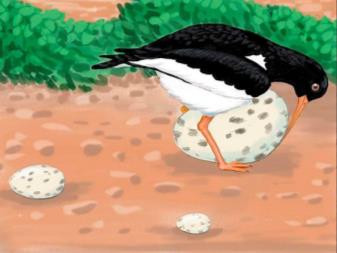 Een sleutelprikkel is een prikkel die de doorslag geeft bij het ontstaan van gedrag. 
Na een sleutelprikkel volgt altijd gedrag
Een supranormale prikkel is een overdreven sleutelprikkel die sterker gedrag opwekt dan de normale prikkel
Nico Tinbergen is de etholoog die onderzoek naar beide prikkels heeft gedaan
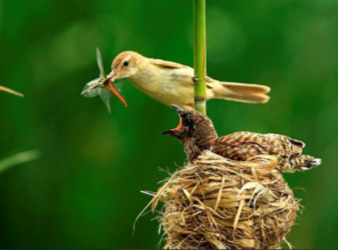 Ethologie
Gedrag
[Speaker Notes: Afbeelding uit Kenniskiem module]
1.2 Prikkels
De drempelwaarde zorgt er voor dat je niet op alle prikkels reageert
Drempelwaarde is de minimale intensiteit of heftigheid die prikkels moeten hebben, voordat er een reactie komt. 
Drempelwaarde verschilt per individu
Het ene dier reageert sneller op prikkels dan het andere dier
Kan ook per situatie anders zijn
Verschil wordt individuele variatie genoemd
Ethologie
Gedrag
1.3 Gedragsleer
Gedragsleer wordt ook wel ethologie genoemd
De ethologie zoekt naar vier soorten verklaringen van gedrag (volgens Tinbergen):
Functie: hoe draagt het gedrag bij aan de overleving en het succes van het dier?
Oorzaak: welke situatie en welke stimuli roepen het gedrag op? is het gedrag instinctief of aangeleerd?
Ontwikkeling: verandert het gedrag met leeftijd? zijn er eerdere leerervaringen nodig om dit gedrag te vertonen?
Ontstaan: hoe is het gedrag evolutionair gezien ontstaan?
Ethologie
Gedrag
1.3 Gedragsleer
Voor het begrijpen van gedrag is het belangrijk om:
Goed naar dieren te kijken (observeren)
Te weten uit welke natuurlijke leefomgeving een dier komt
Te kijken naar de wilde soortgenoot

Elke diersoort heeft zijn eigen taal en gedragingen
Ethologie
Gedrag
1.3 Gedragsleer
Gedrag kun je verdelen in:
Aangeboren gedrag of instinctief gedrag
Soortspecifiek gedrag dat al is ingebouwd bij geboorte
Ook dieren die zonder soortgenoten opgroeien laten dit gedrag zien
Aangeleerd gedrag of ervaringsgedrag
Gedrag dat is aangeleerd na het opdoen van ervaringen
Geschoold gedrag of getraind gedrag
Gedrag dat een mens een dier heeft aangeleerd
Kan versterking/onderdrukking zijn van aangeboren of aangeleerd gedrag
Ethologie
Gedrag
1.4 Gedragingen
Gedrag is opgebouwd uit verschillende gedragselementen
Gedragselement is een bepaalde handeling die het
 	dier uitvoert, zoals ‘zitten’ en ‘liggen’
Is te omschrijven in vaststaande patronen van houdingen en bewegingen
Liggen : een lichaamshouding op een ondergrond zonder te steunen op handen of poten
Gedragselementen die bij elkaar horen, vaak na elkaar worden uitgevoerd en hetzelfde doel hebben worden een gedragssysteem genoemd
Een gedragsketen bestaat uit gedragselementen die altijd in dezelfde volgorde worden uitgevoerd. 
Het ene element zet aan tot het andere element
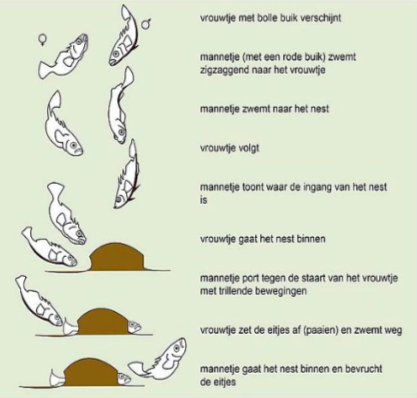 Ethologie
Gedrag
[Speaker Notes: Afbeelding afkomstig uit Kenniskiem]
1.4 Gedragingen
Voorbeelden van gedragssystemen zijn:
Slaap- en rustgedrag
Zelfverzorgingsgedrag
Voedselverwervings- en eetgedrag (incl. Jacht)
Uitscheidingsgedrag
Exploratiegedrag
Spelgedrag
Voortplantingsgedrag
Territoriumgedrag
Ethologie
Gedrag
1.5 Gedragsonderzoek
Gedragsonderzoek wordt gedaan vanwege:
Inzicht in gedrag
Inzicht in gedragspatronen
Inzicht in groepsdynamiek
Rapportage

Bij gedragsonderzoek gebruik je een ethogram
bestaat uit het gedragselement, een afkorting of code en een objectieve beschrijving van het gedrag
bevat (alle) waarneembare handelingen die een dier kan vertonen
Ethologie
Gedrag
1.5 Gedragsonderzoek
Er zijn enkele valkuilen bij het observeren:

Sampling bias: observeer je de goede groep/het juiste gedrag
Observer effects: invloed van jouw aanwezigheid op gedrag
Observer bias: effect van jouw vooroordelen
Inferential bias: juiste conclusie trekken uit resultaten
Ethologie
Gedrag
1.5 Gedragsonderzoek
Verschillende manieren van observeren:
Focus dier: Je observeert 1 dier en noteert zijn gedragingen
Focus gedrag: Je turft hoe vaak een bepaalde gedraging voorkomt bij alle dieren in het verblijf. 
Focus ruimte: Je observeert welke ruimte er wel/niet gebruikt wordt
Scoor je continu gedurende bijv 10 minuten of om de 10/20/30 seconden?
Ethologie
Gedrag
1.5 Gedragsonderzoek
De lijst van waargenomen gedragingen noem je een protocol

Voor een goed beeld werk je 
	het protocol uit in een diagram
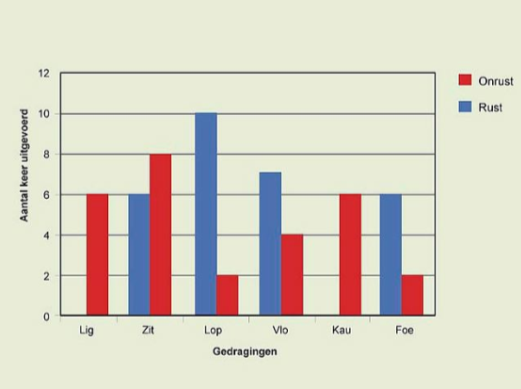 Ethologie
Gedrag
Opdracht
Maak een ethogram van een dier naar keuze.
Observeer het dier vier keer tien minuten in verschillende situaties..
Denk aan verschil in drukte, tijdstip, voor en na verrijking, voor en na voeren, etc
Beschrijf de verschillende situaties.
Noteer elke 10 seconden het gedrag van het dier in een protocol.
Maak van dit protocol een diagram. 
Lever het geheel in bij je docent.
Ethologie
Gedrag